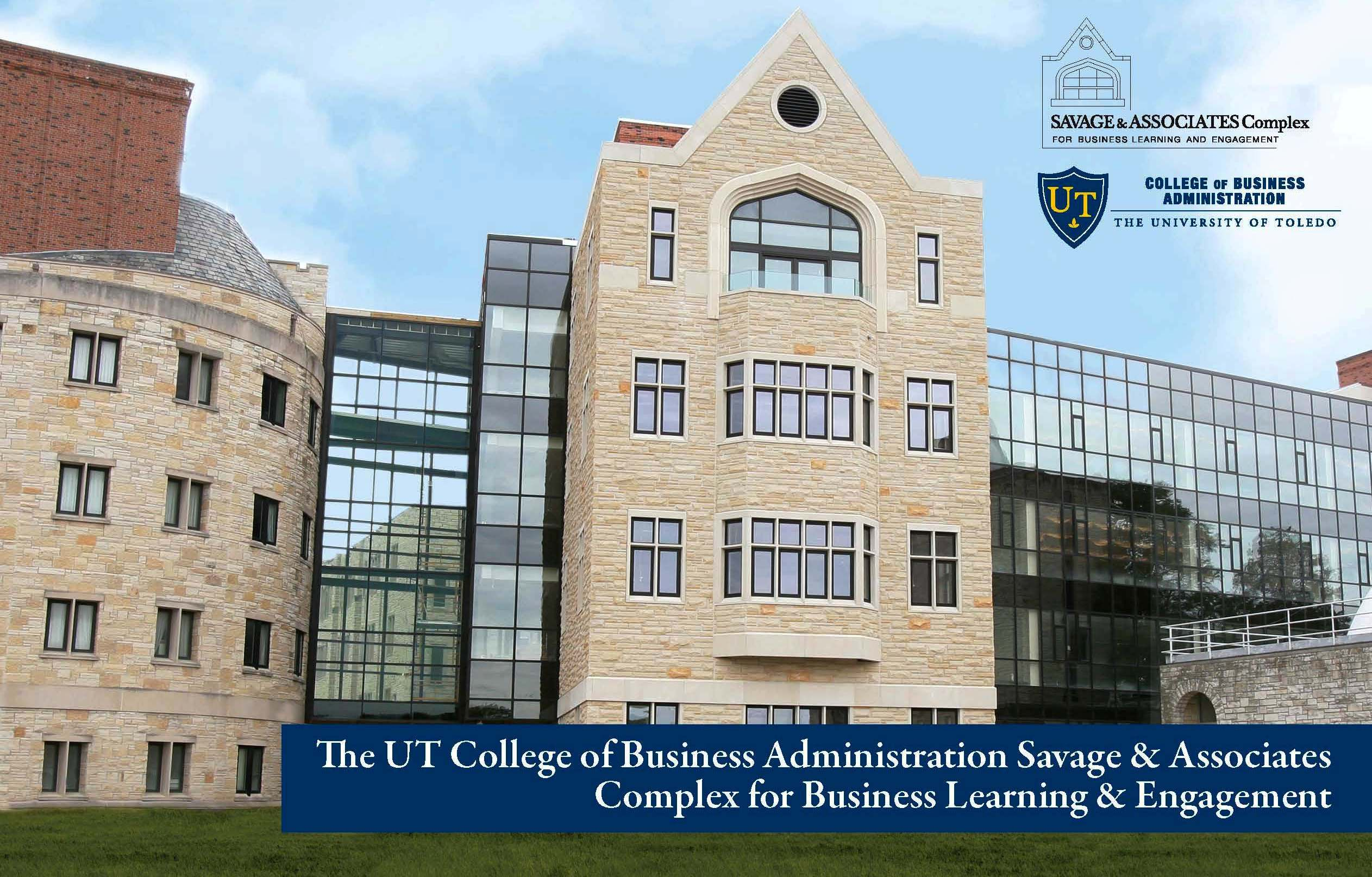 The University of Toledo Accounting Program & Careers

Why Accounting?
Accounting Overview
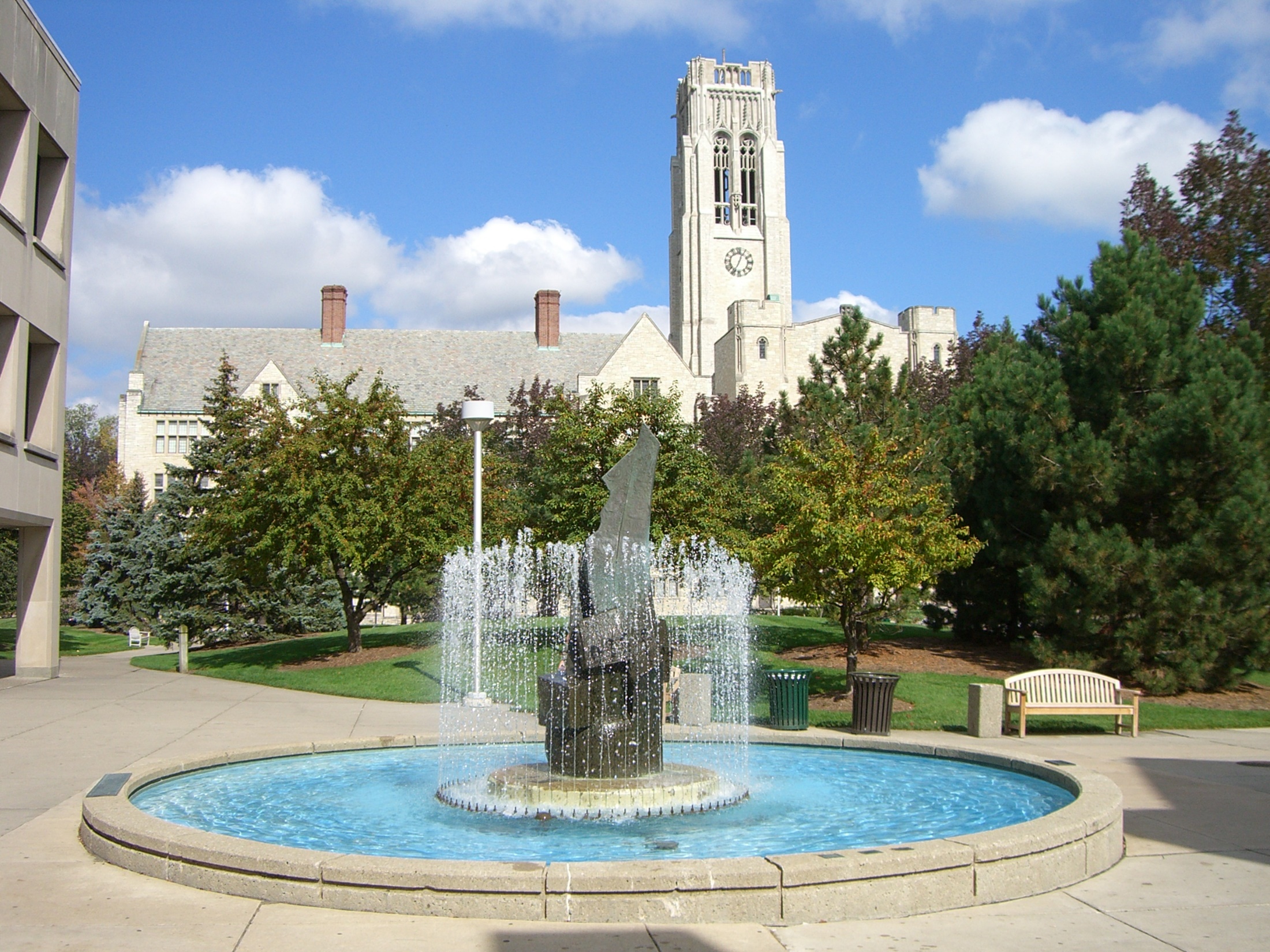 Accounting Myths
Accounting Degree Options
What is a CPA?
How do I become an accountant?
Accounting Job Prospects
Typical Accounting Salaries
Where do UT Accounting grads get jobs?
Myth #1: Accounting = Bookkeeping
Bookkeepers typically perform data entry tasks, but accountants take over where bookkeepers leave off
They spend most of their time in a decision-making capacity
They assist company management to understand the financial impact of business decisions
They typically have at least a four year degree and are often CPA’s
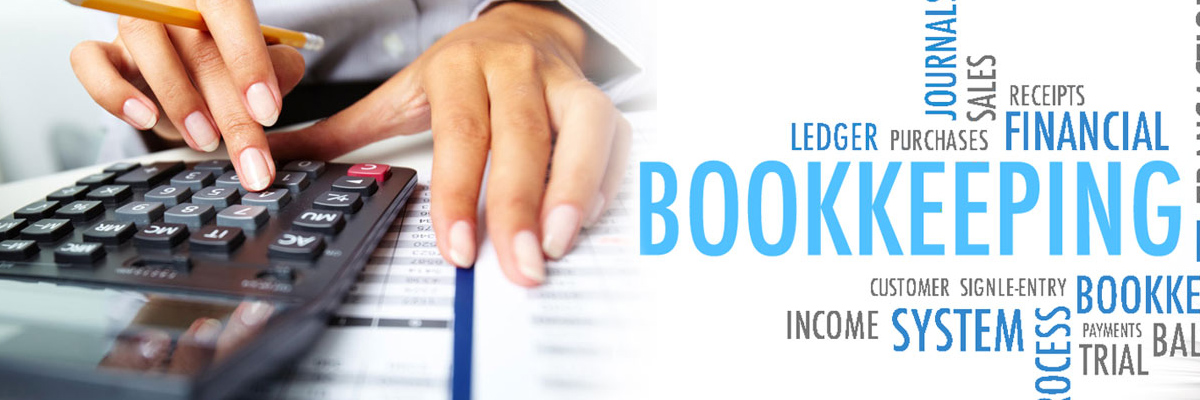 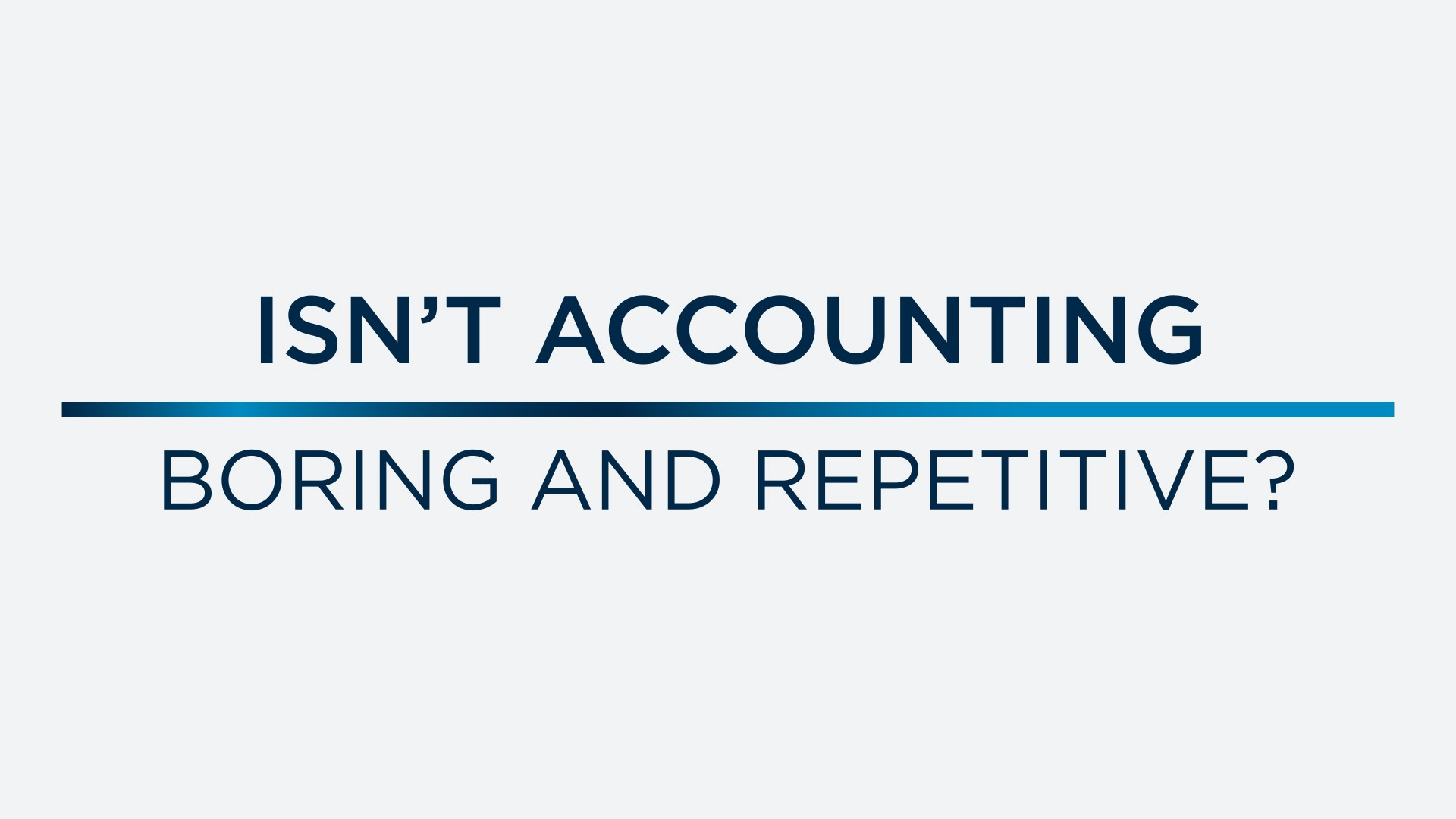 Myth #2:
Not true! Would you consider the following careers boring?
Corporate Entertainment Accountant
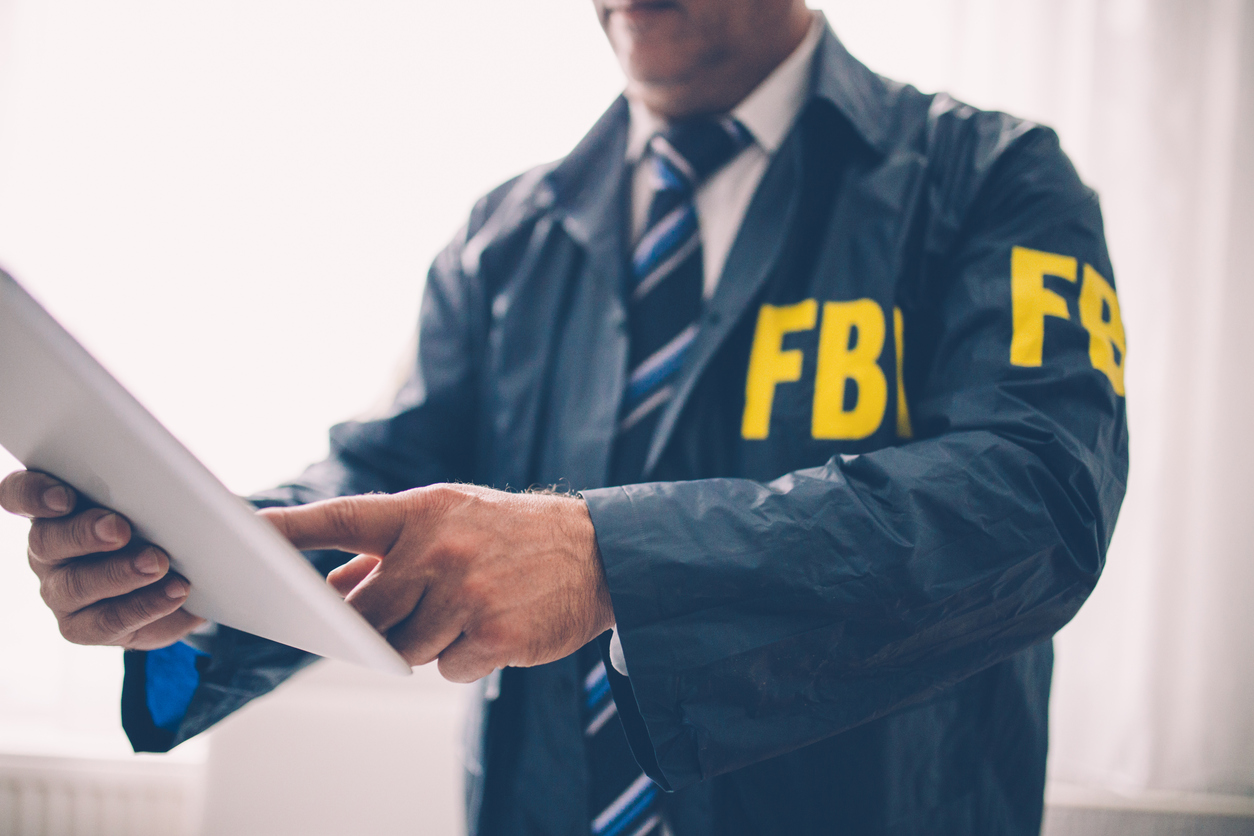 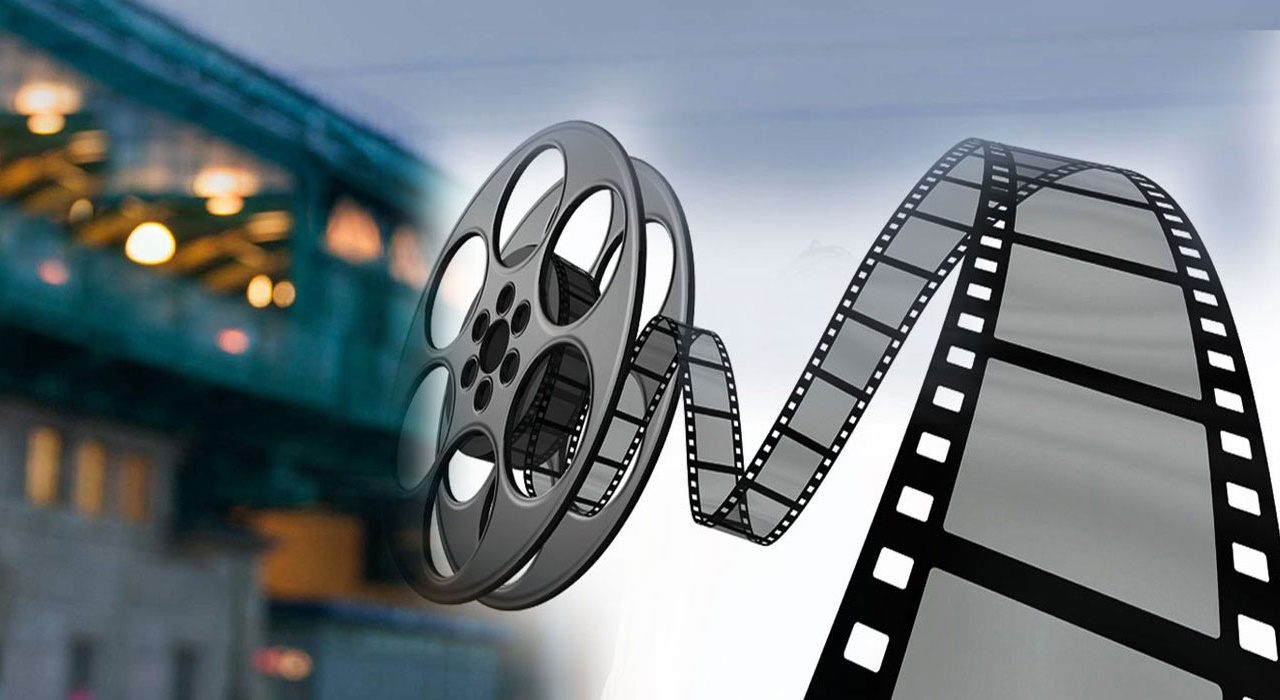 FBI Agent
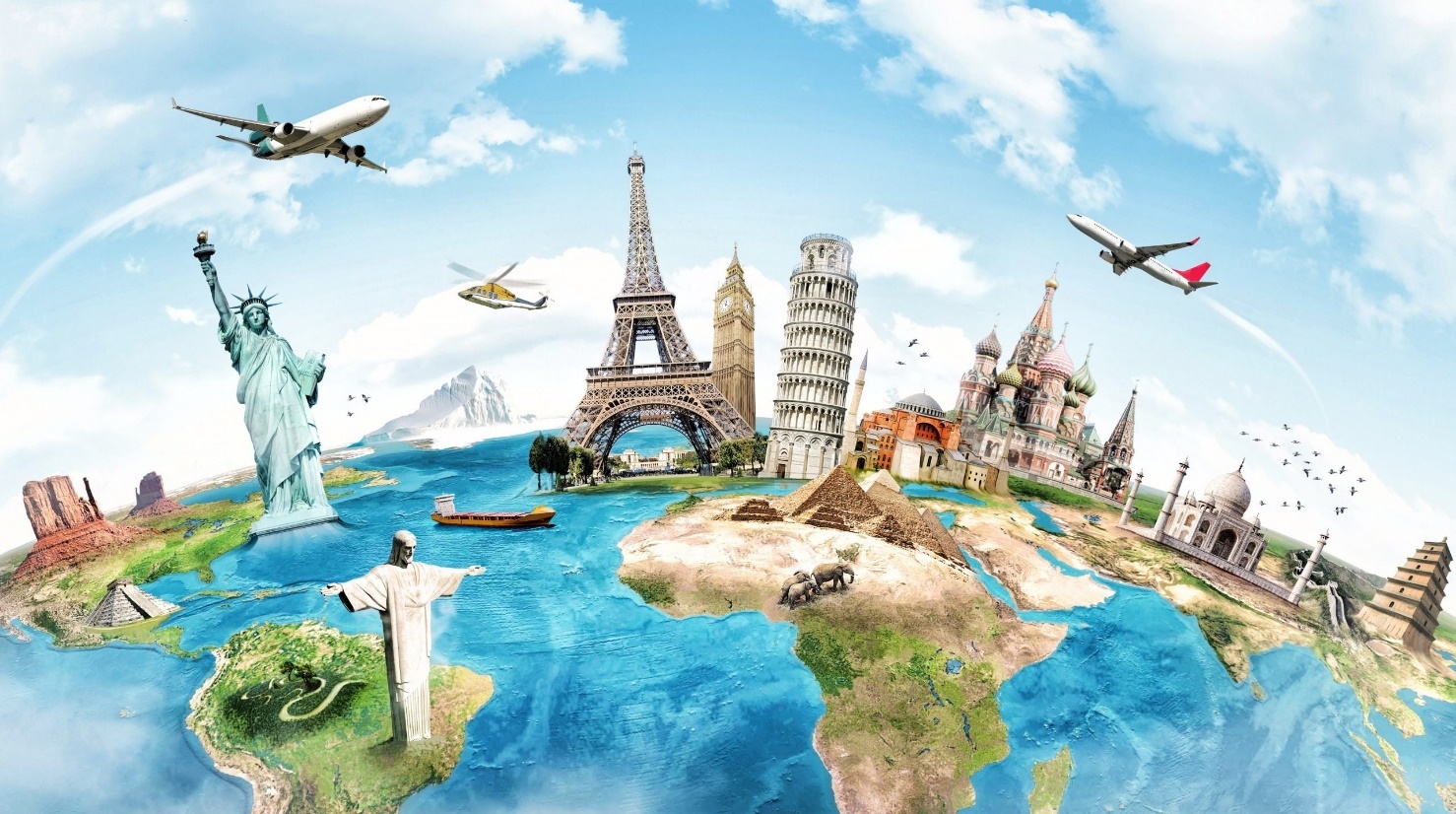 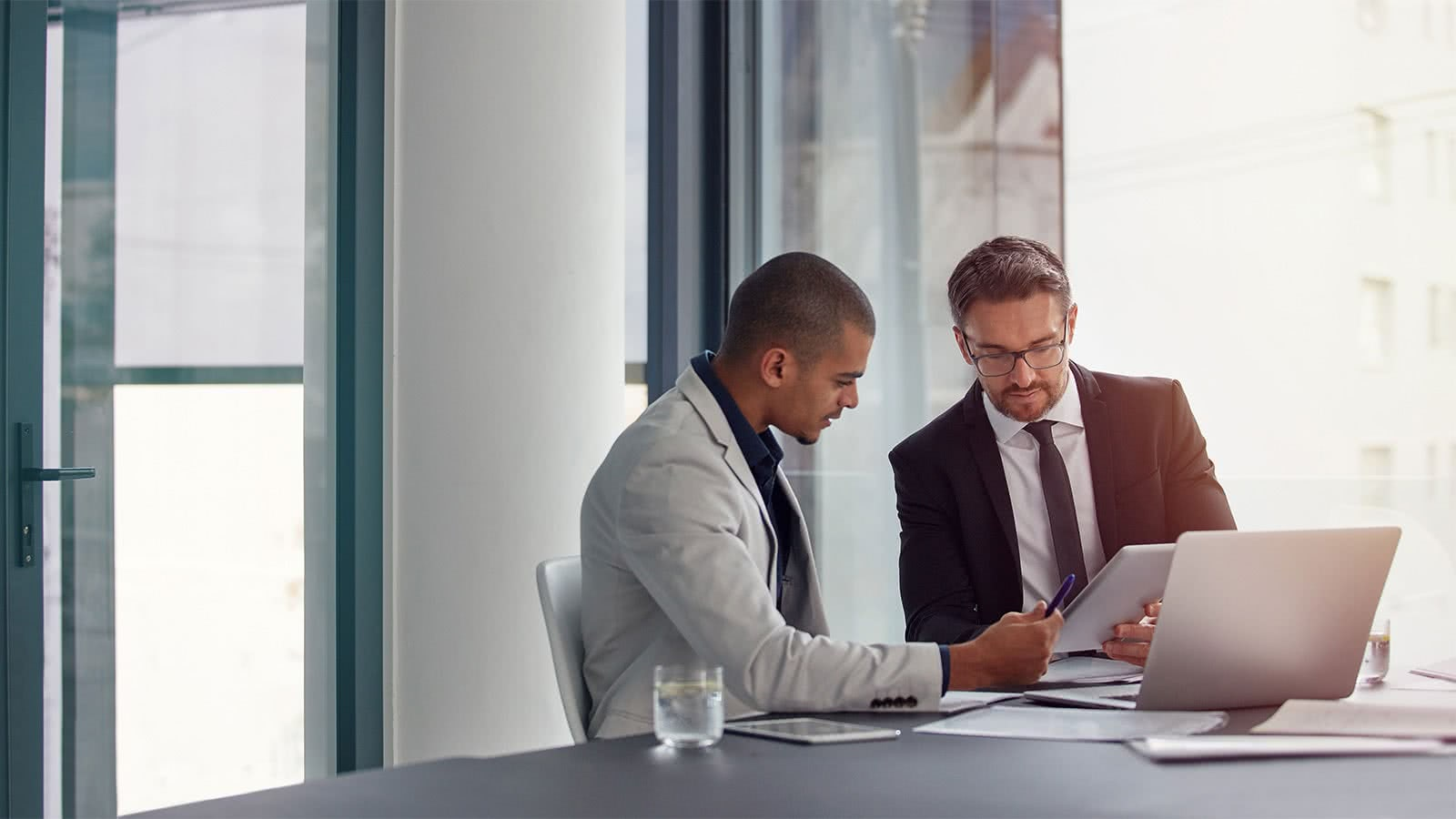 World traveling accountant
Financial Advisor
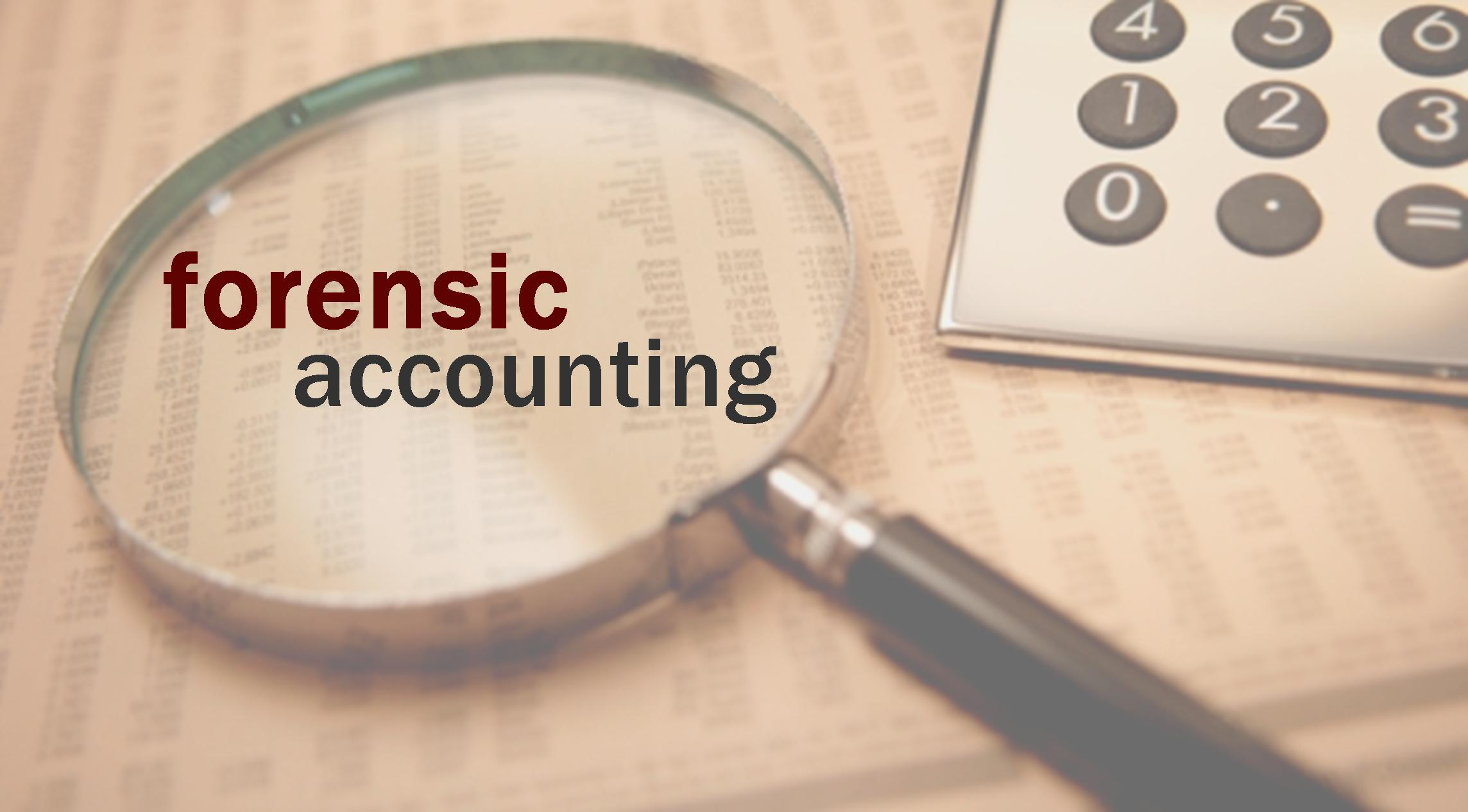 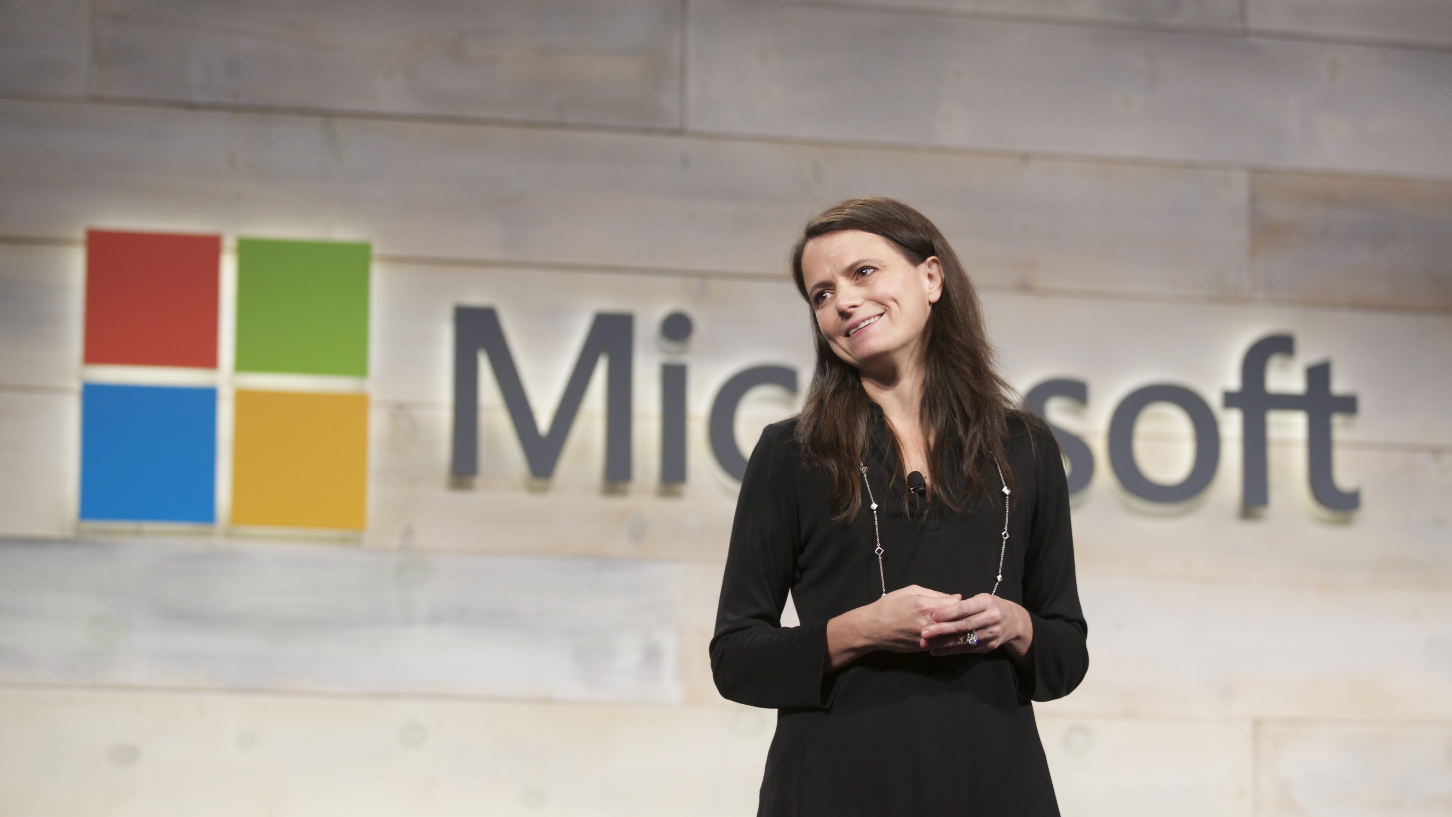 Chief Financial Officer
Plant Controller
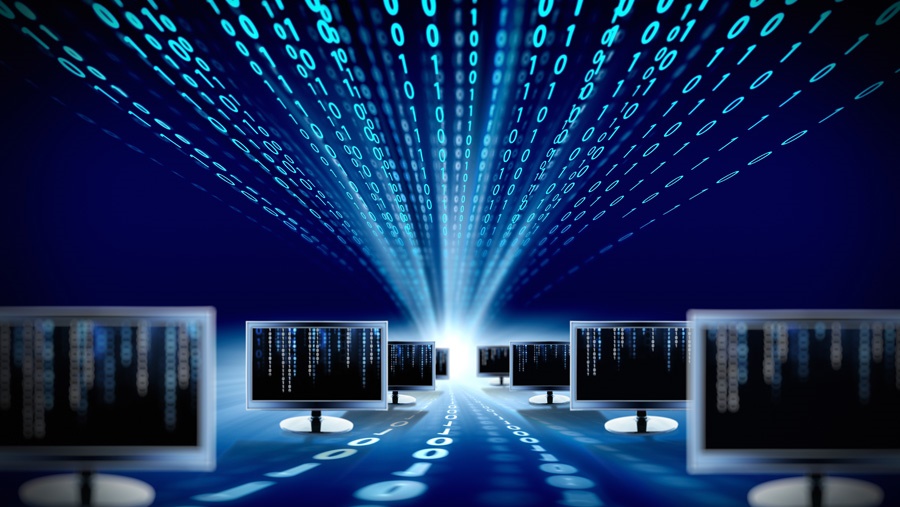 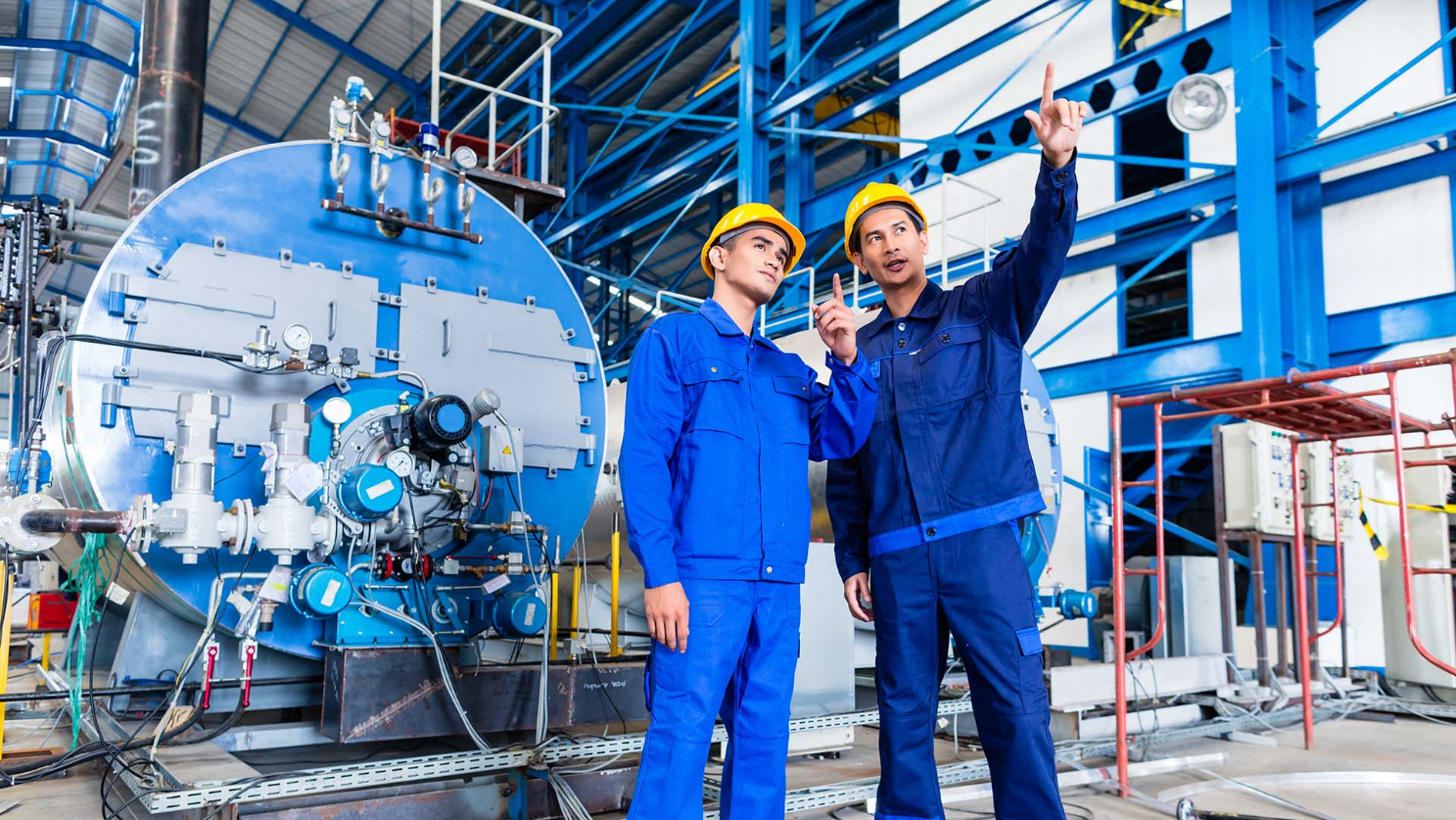 IT Auditor
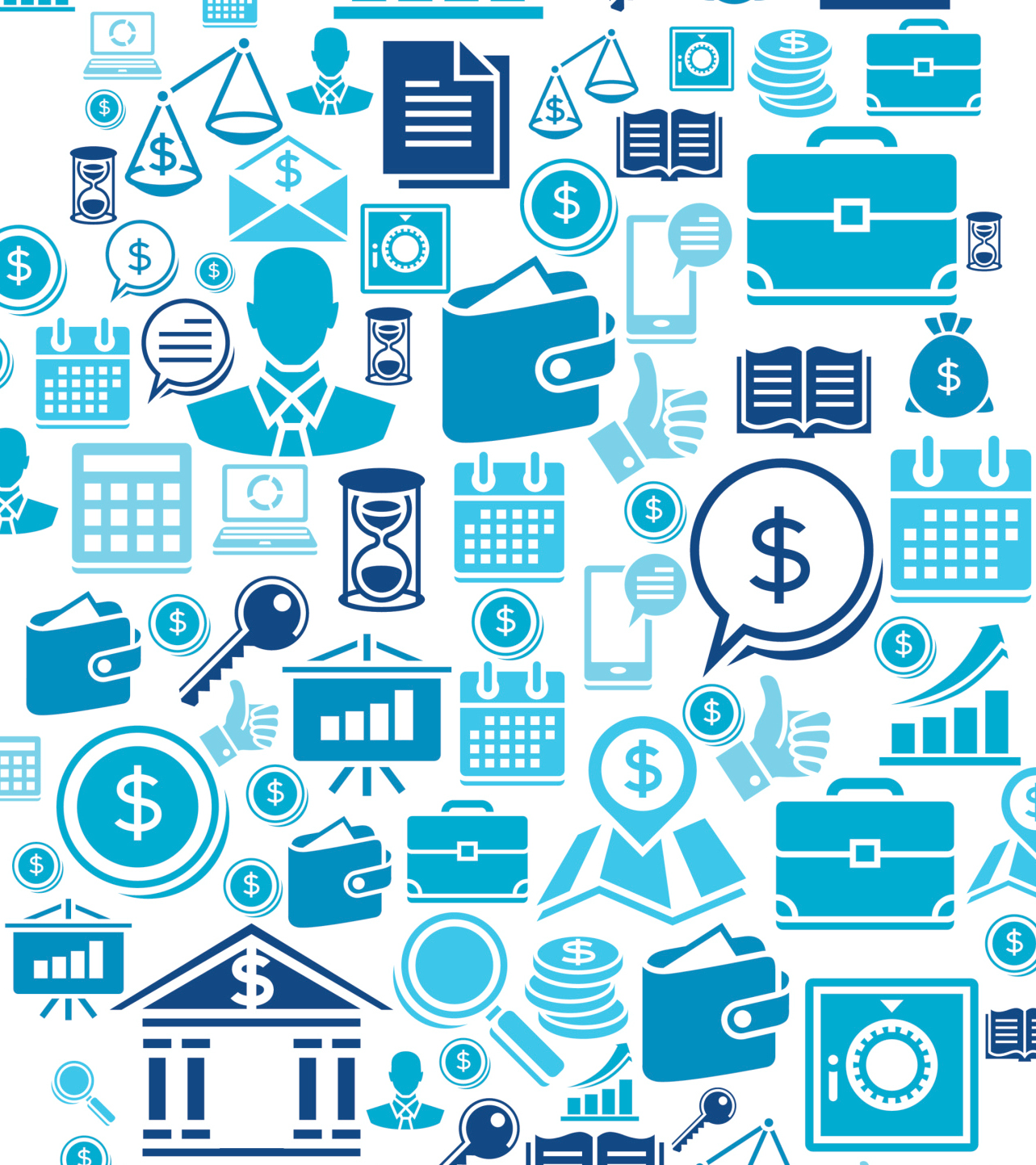 Accounting Degree Options
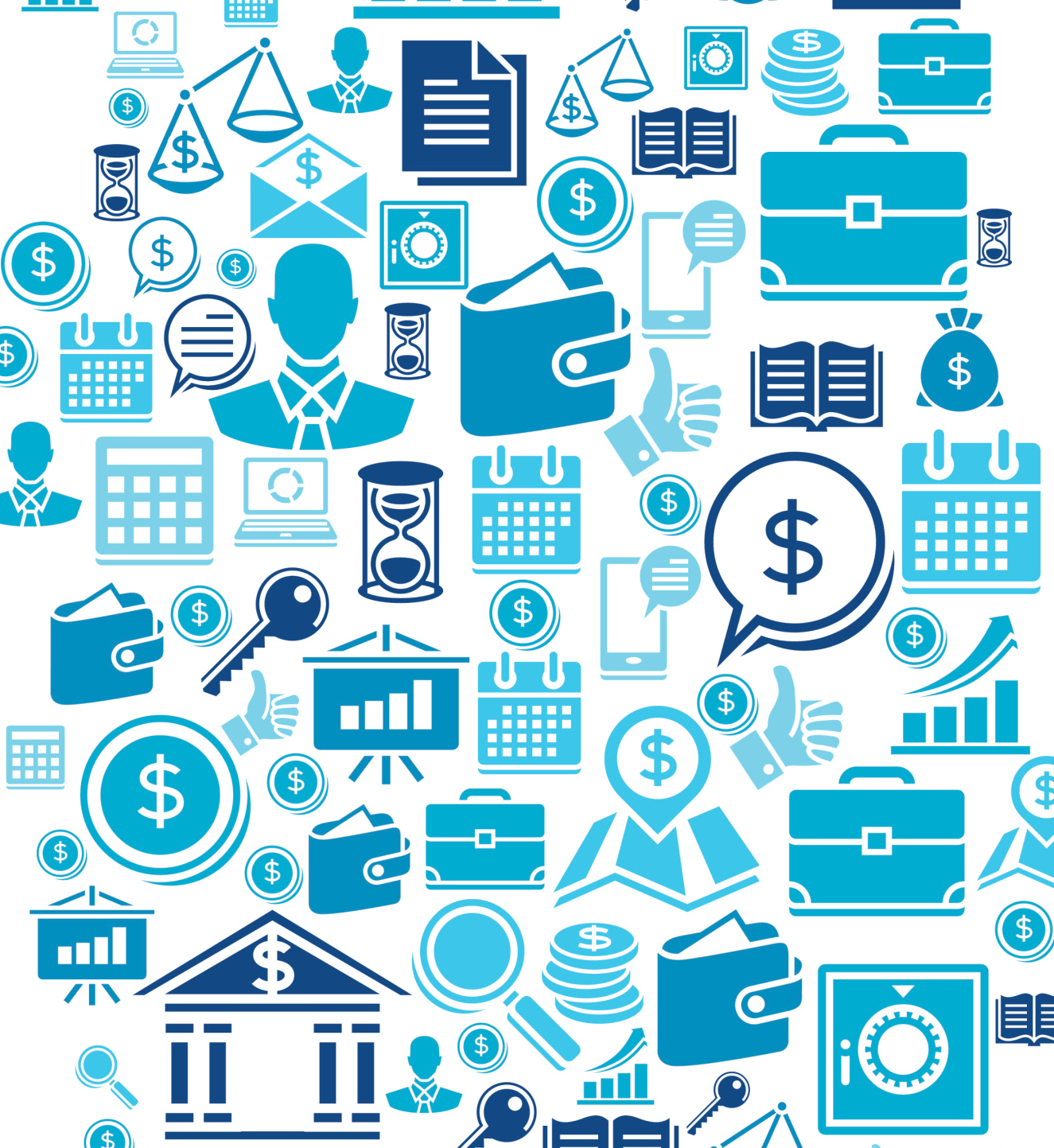 Accounting path for students under old catalog
Accounting path for students under new catalog
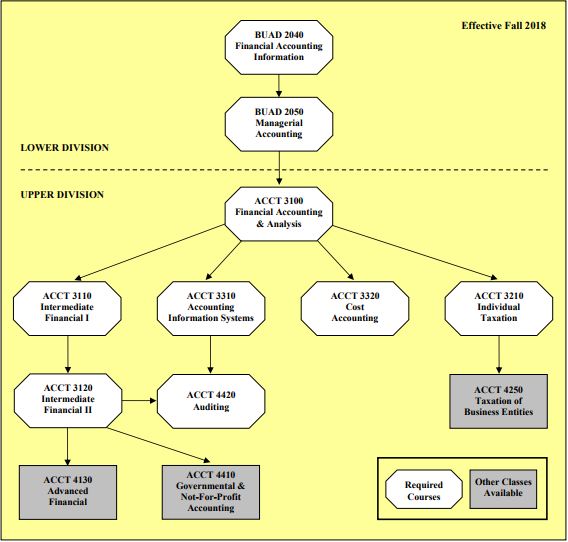 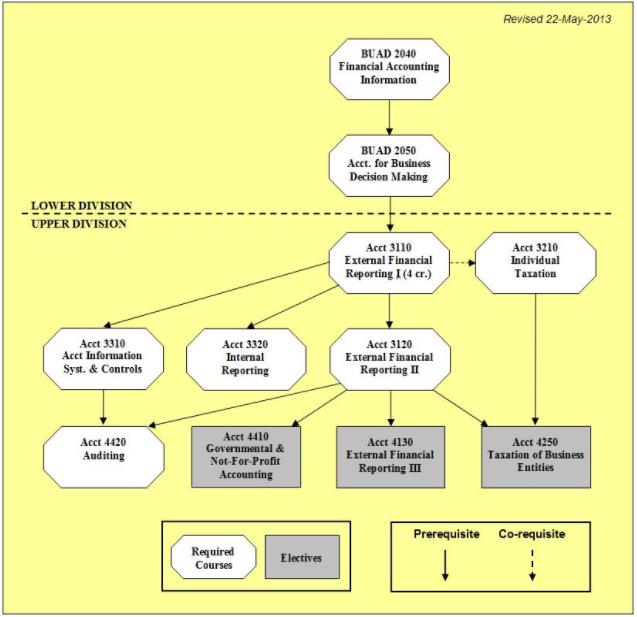 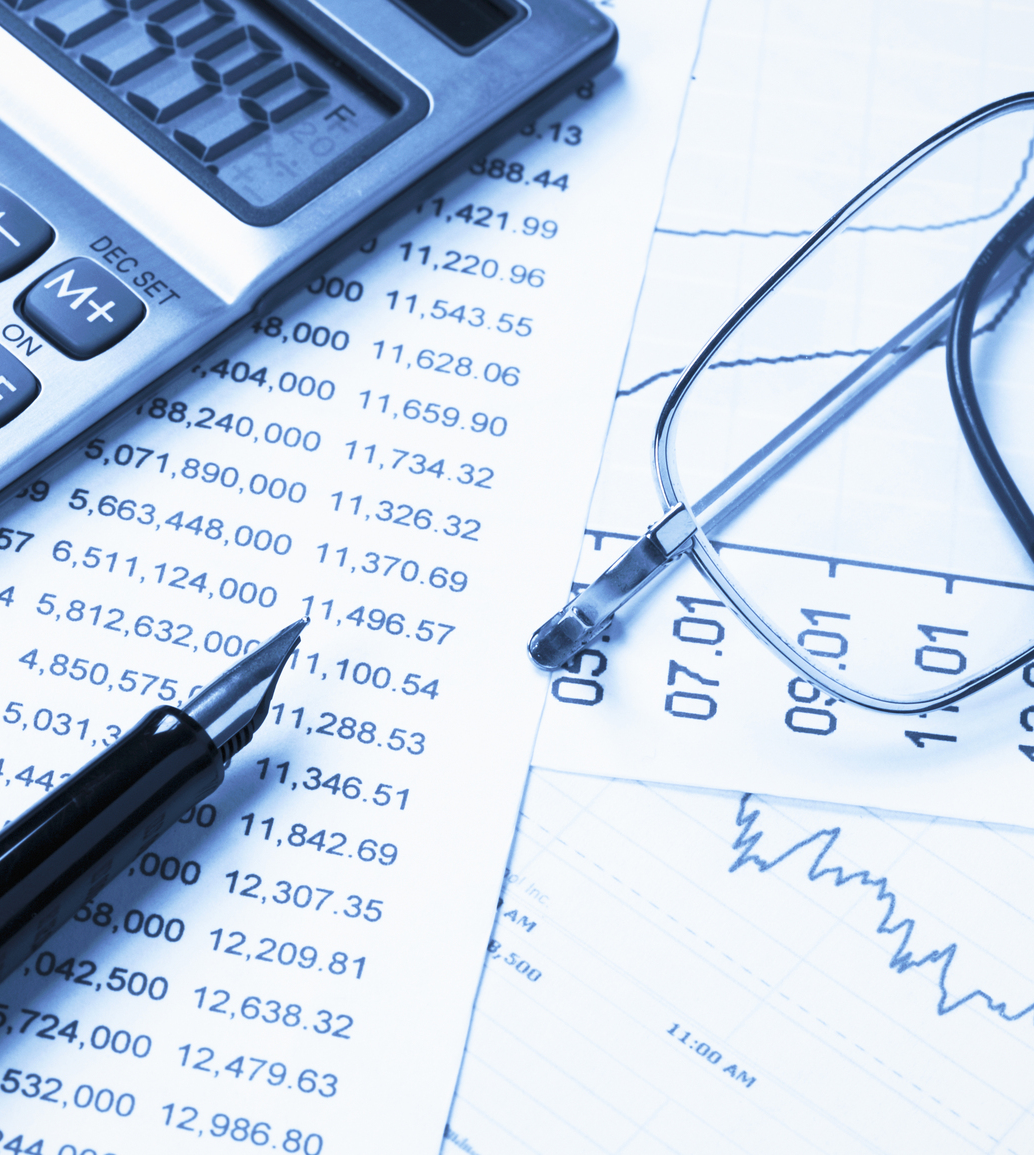 3110/3120: Intermediate Accounting I & II

4130: Advanced Accounting

3210: Individual Taxation

3310: Accounting Information Systems

3320: Internal Reporting

4250: Taxation of Business Entities

4410: Governmental & Not-for-Profit Accounting

4420: Auditing
Undergraduate Accounting Courses
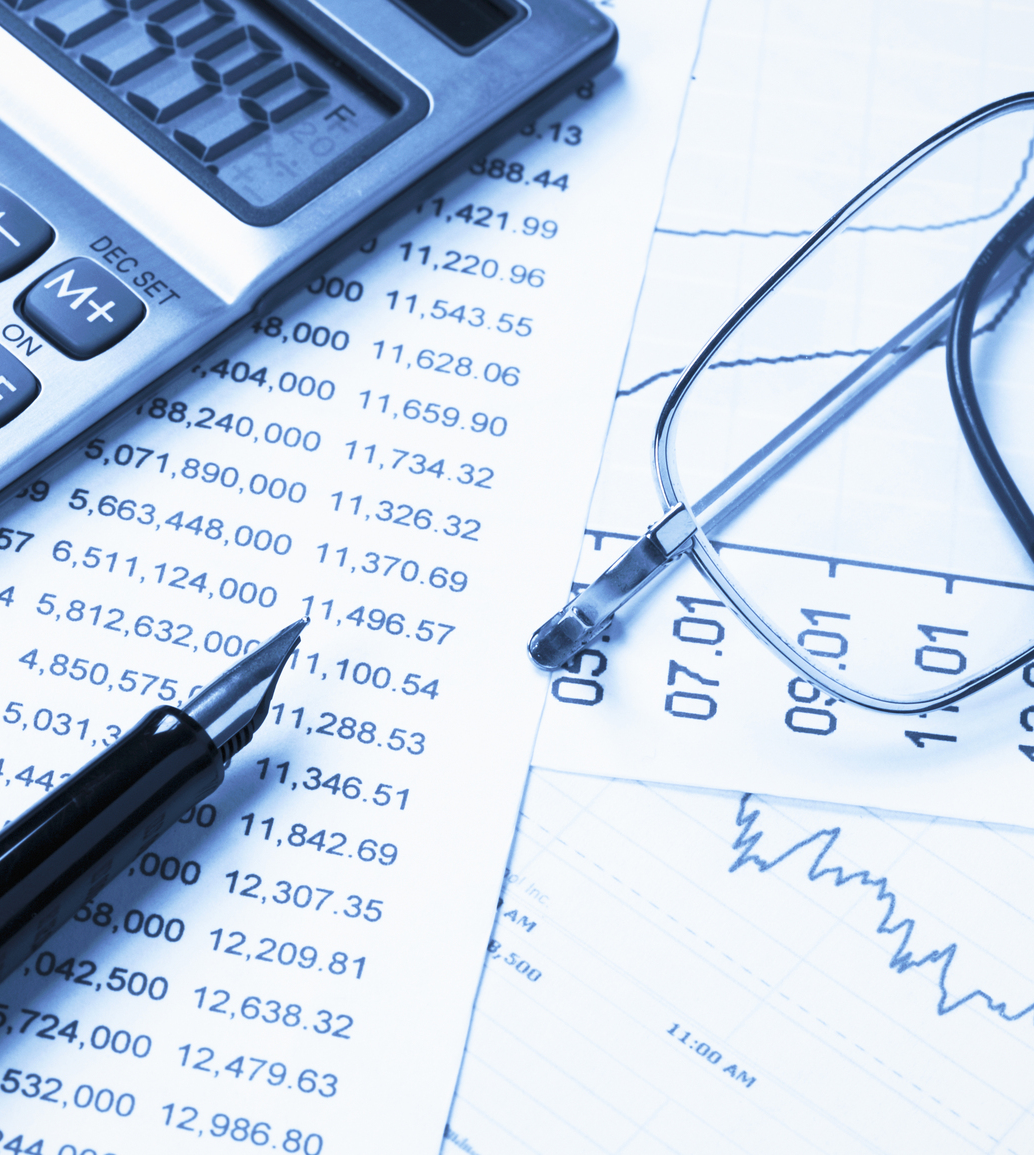 6150: International Accounting

6190: Contemporary Accounting Problems

6210: Research in Accounting and Taxation

6310: Advanced Managerial Accounting

6430: Business Valuation and Analysis

6440: Advanced Auditing

6450: Fraud and Forensic Accounting
Graduate
Accounting Courses
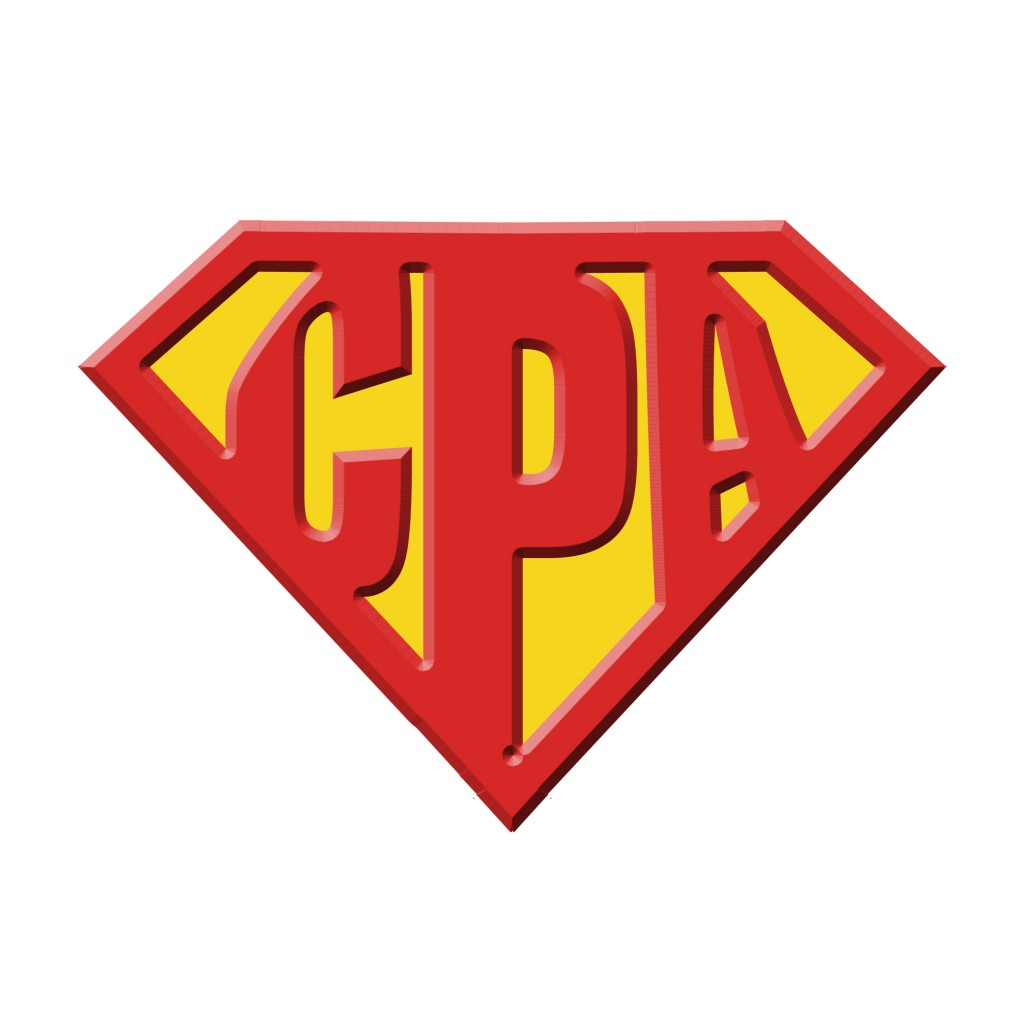 What is a…
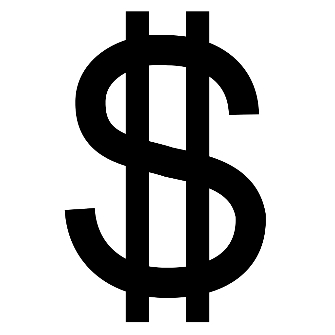 Education requirement: A baccalaureate degree and 150 credit hours
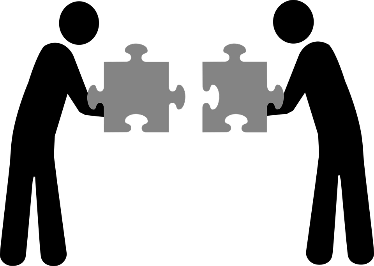 CPA Exam Requirement:
Apply to sit based on state requirements
Pass four exams with a 75% or higher
Exams: Auditing, Business Environment, Financial Accounting/Reporting, Regulation
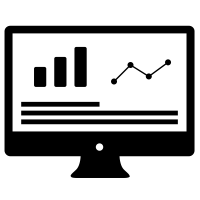 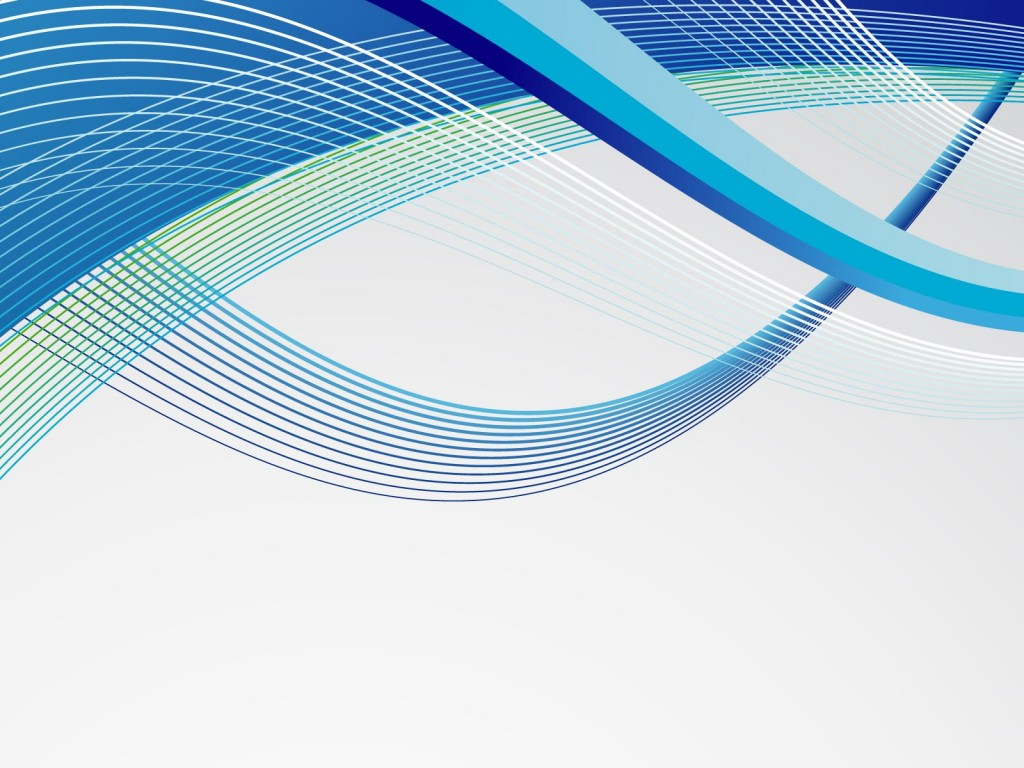 Are there other certifications?
CMA
CIA
CGMA
CFM
CFE
CGFM
CFP
Certified Government Financial Manager
Certified Global Management
Accountant
Certified Fraud Examiner
Certified Financial Planner
Certified Management Accountant
Certified Internal Auditor
Certified Financial Manager
How do I become an accountant?
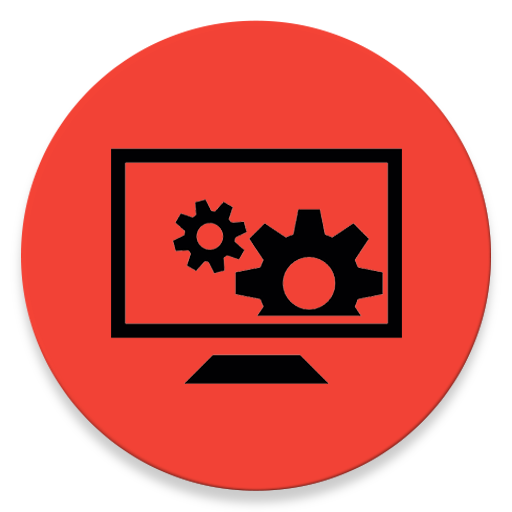 $
This is not an easy degree; if it was easy, everyone would do it!
You will have to work hard and a lot will be expected of you
What do you get in return if you major in accounting?
Enhanced critical thinking, problem-solving, and research skills
Thorough knowledge of correct accounting procedures 
Financial expertise and experience
A job in accounting!!

Top jobs are competitive
You will need good grades, join extracurricular activities and obtain an Internship (employers prefer to hire from intern pool)
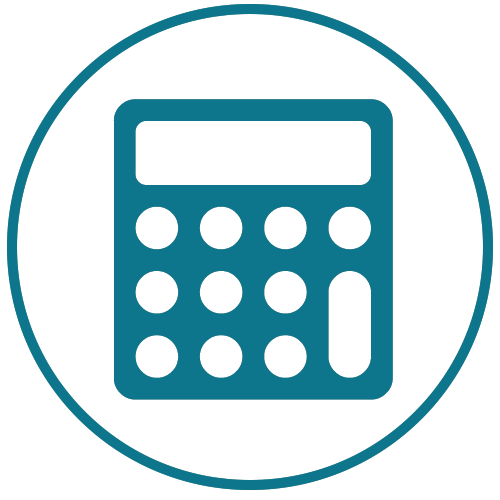 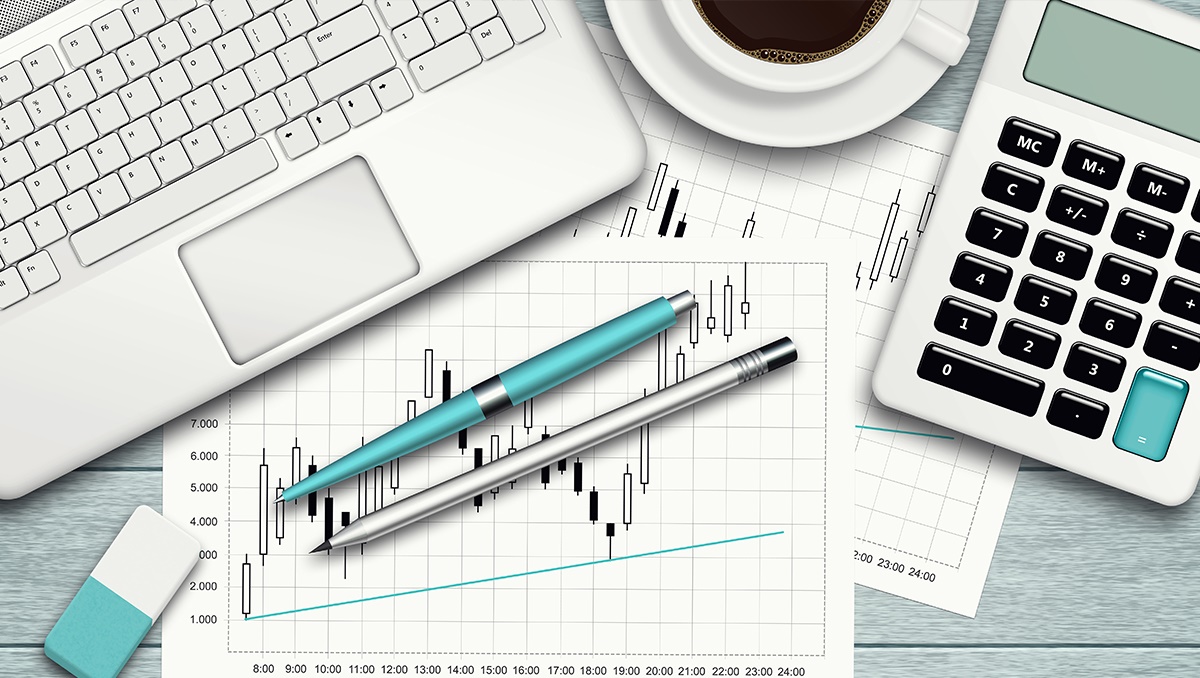 Future prospects for accounting graduates…
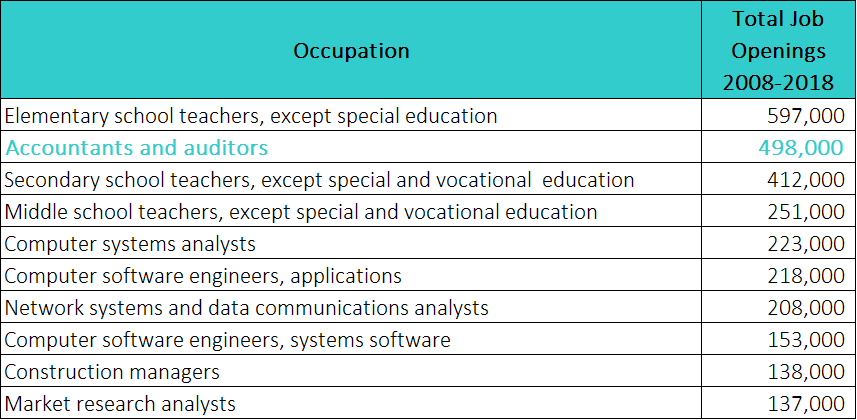 Source: https://bigfuture.collegeboard.org/explore-careers/careers/hottest-careers-for-college-graduates#bachelors
Top 10 World Employers 
for New Grads
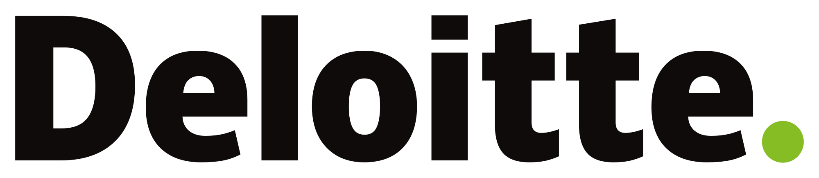 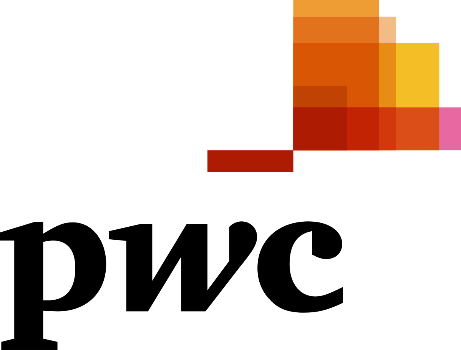 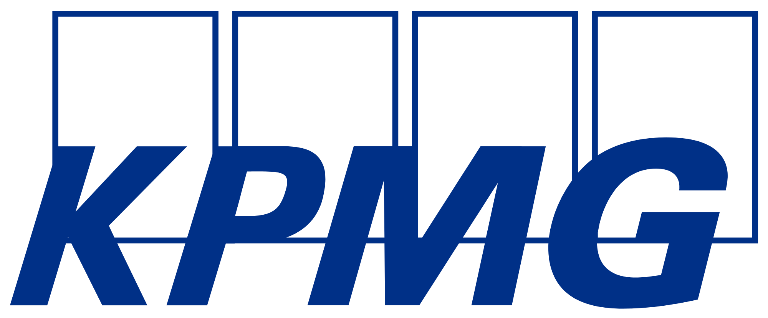 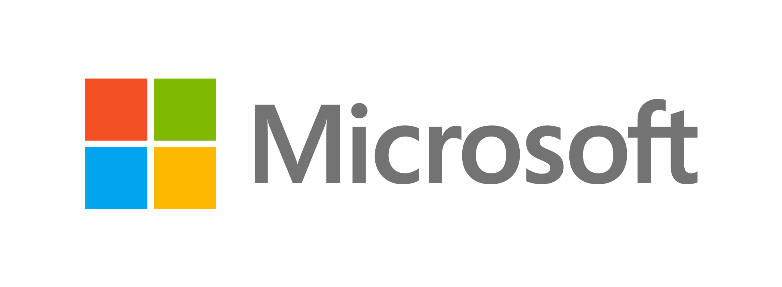 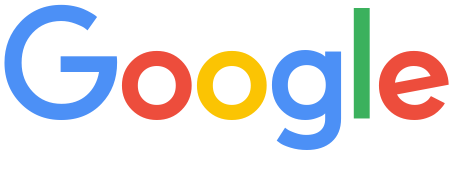 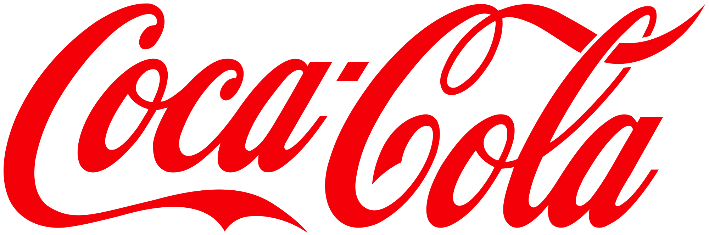 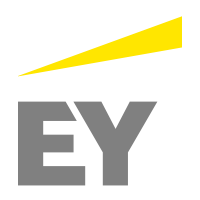 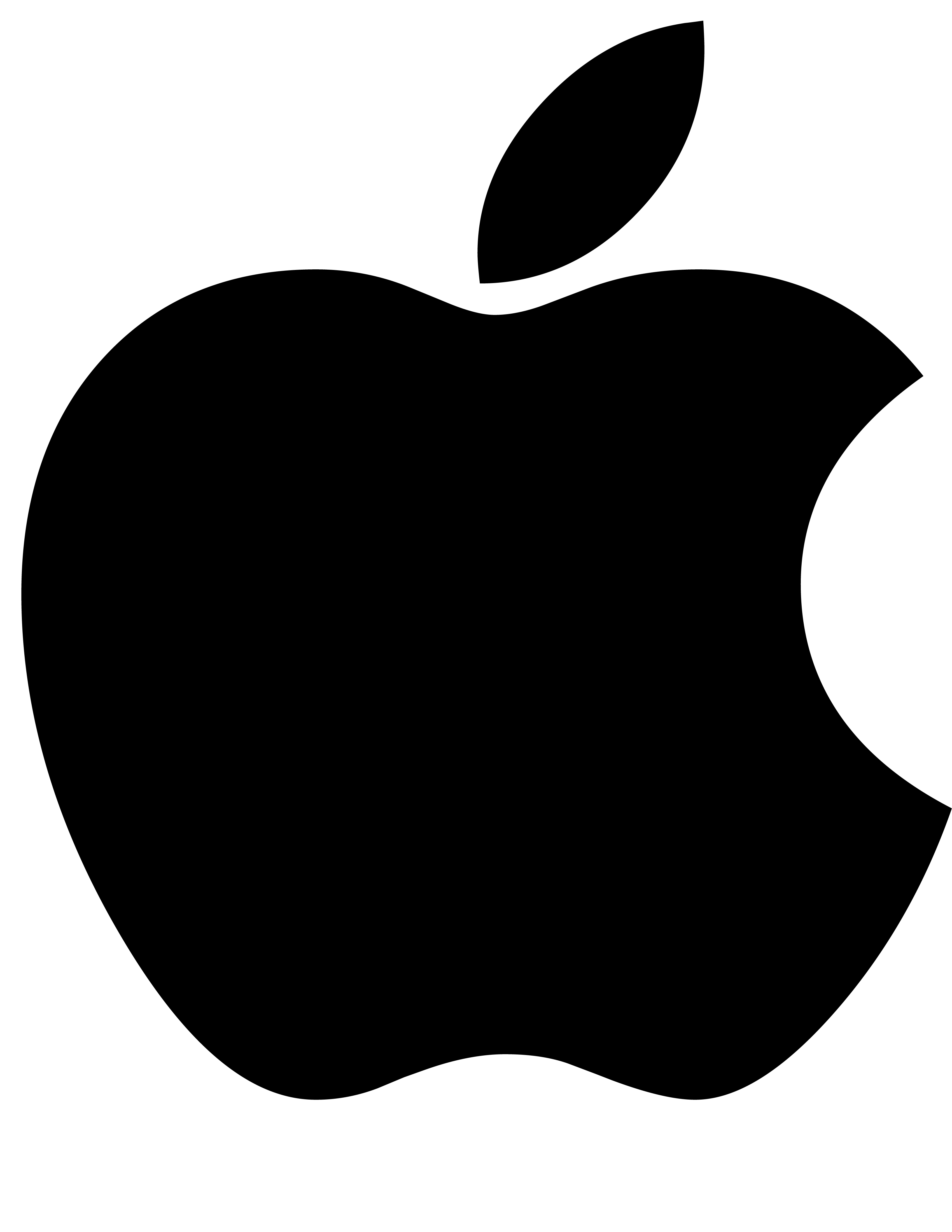 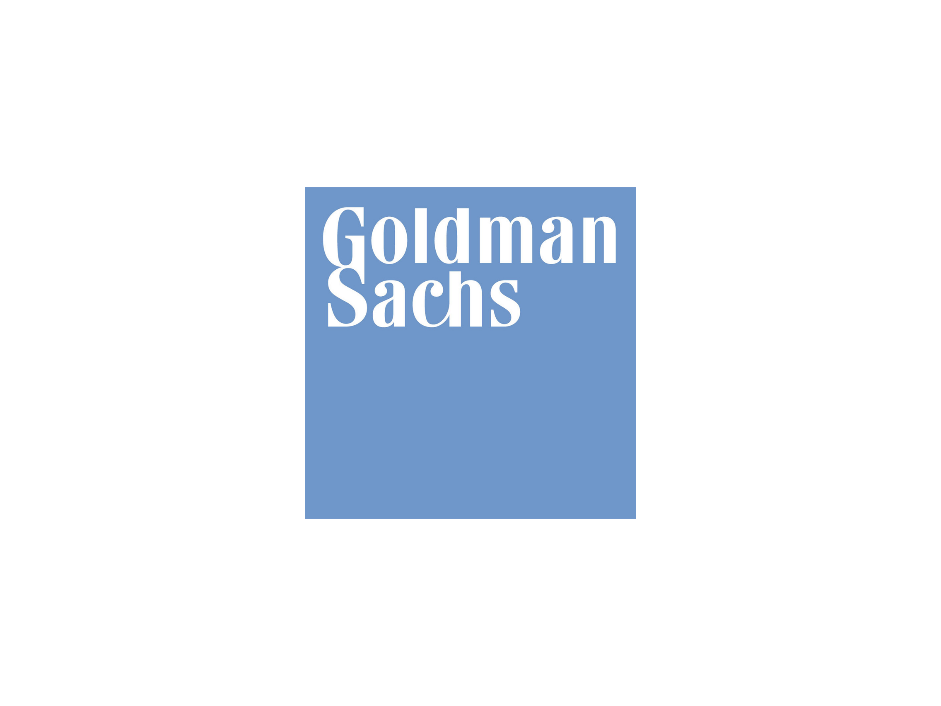 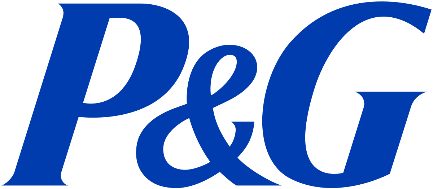 Source: http://money.cnn.com/pf/jobs/newgrads/2013/snapshots/10.html
What are typical accounting salaries?
available at: http://www.startheregoplaces.com/why-accounting/salary-and-demand/
available at: http://www.roberthalf.com/salary-guides
Corporate Accounting and Public Accounting Firm entry-level salaries
$35,055 - $74,250
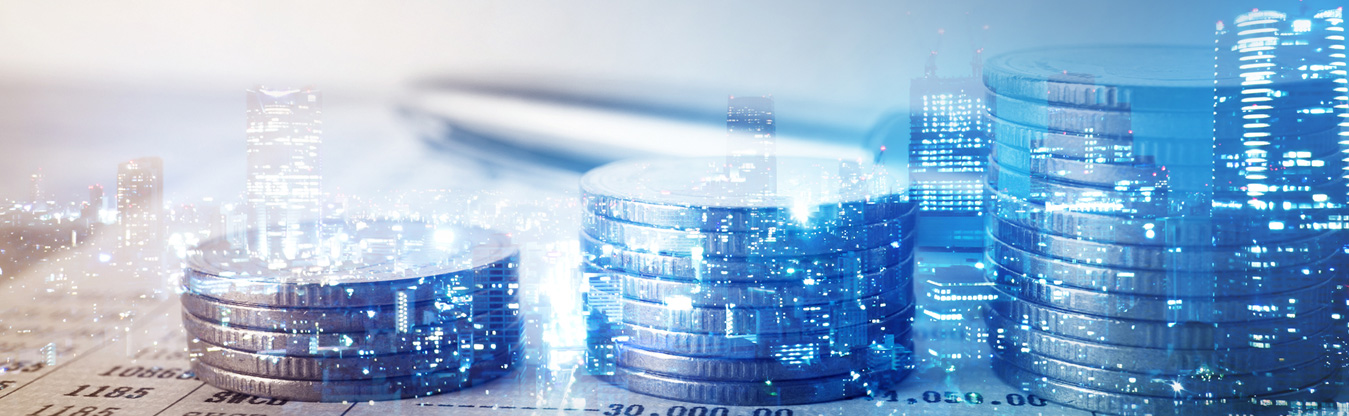 Where do UT accounting graduates get jobs?
PricewaterhouseCoopers
Owens-Illinois
1
11
Ernst & Young
Dana
2
12
Plante Moran
Nestlé
3
13
Mosley, Pfundt & Glick, Inc.
HCR ManorCare
4
14
Gilmore Jasion Mahler
GE Aviation
5
15
CliftonLarsonAllen
Scotts Miracle-Gro Co.
6
16
Weber O'Brien Ltd
Solo Foods
7
17
William Vaughan Co.
The Andersons
8
18
James H. Miles
Welltower
9
19
Marathon Petroleum
Owens Corning
10
20
Based on a 2013/2014 University of Toledo accounting student survey
Thank you!
Do you have any questions?
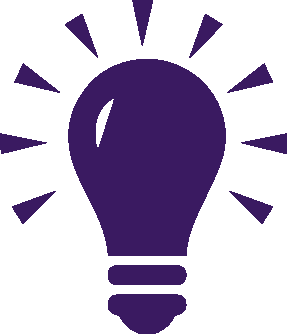 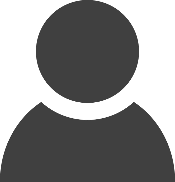 Dr. Diana Franz
Department of Accounting, Chair
Diana.Franz@utoledo.edu 
419-530-4264